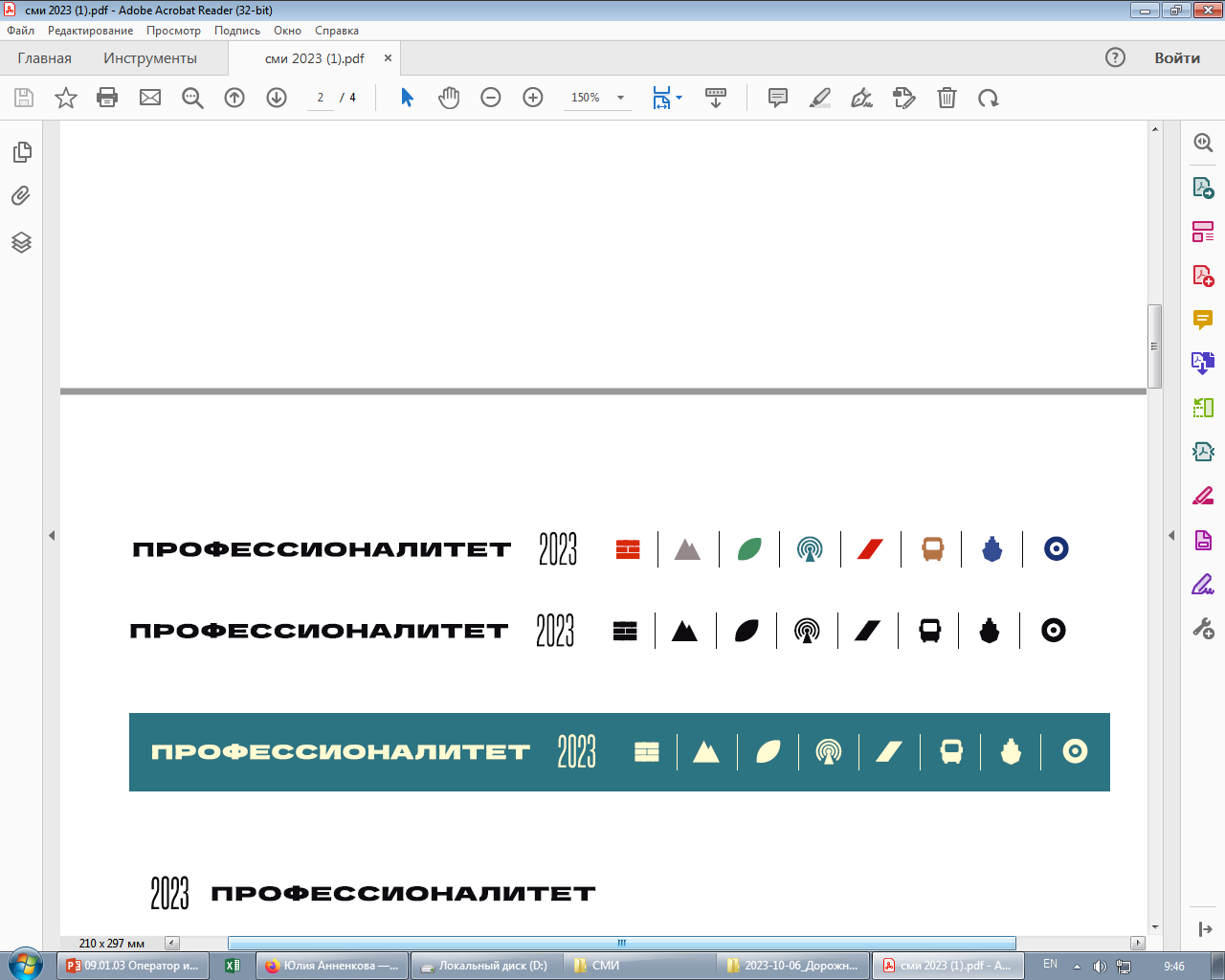 10.02.05 Обеспечение информационной безопасности автоматизированных систем
ТУЛА
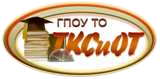 КАРЬЕРНАЯ КАРТА
ТЕХНИКА ПО ЗАЩИТЕ ИНФОРМАЦИИ
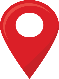 50000
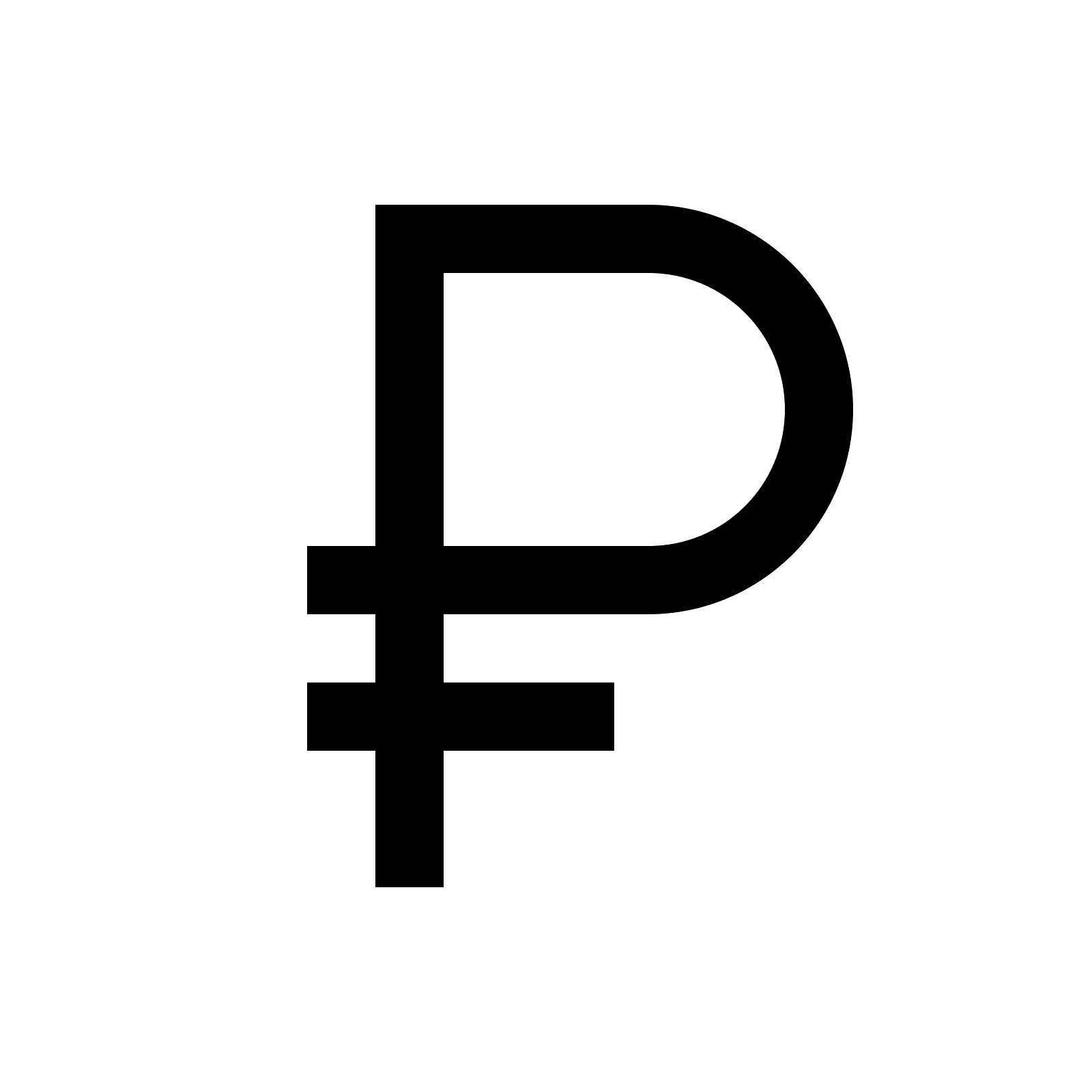 ЧЕМУ НАУЧИМ
Средний уровень зарплаты по региону
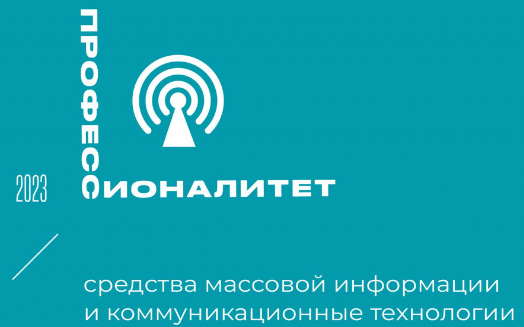 Эксплуатация автоматизированных (информационных) систем в защищенном исполнении
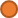 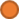 Руководитель организации
45 лет
Защита информации в автоматизированных системах программными и программно-аппаратными средствами
Разработка, отладка, проверка работоспособности, модификация компьютерного программного обеспечения
Защита информации техническими средствами
Руководитель IT-отдела
35 лет
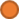 Руководитель группы технической поддержки
30 лет
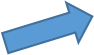 более 120000
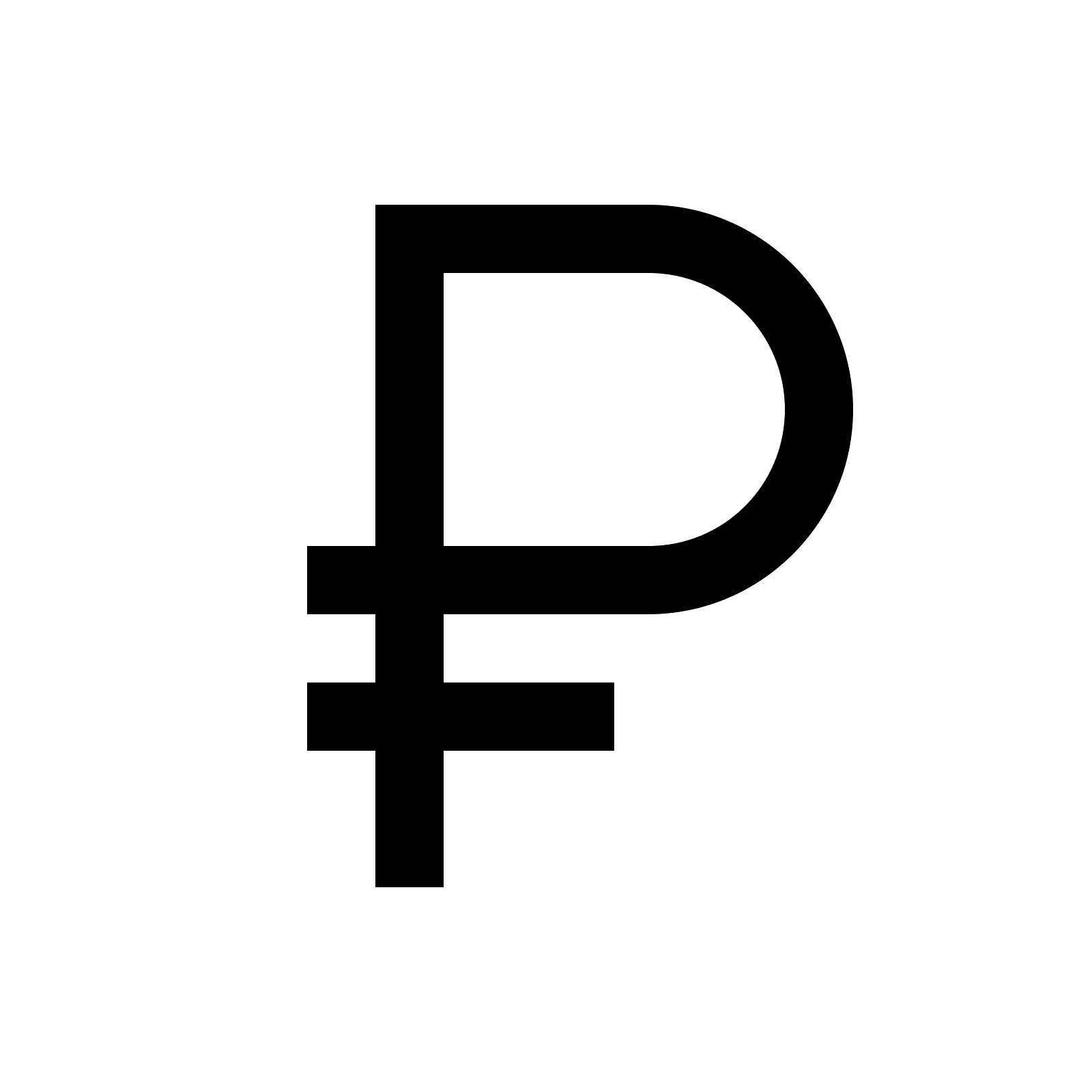 110000 - 120000
Системный администратор
25 лет
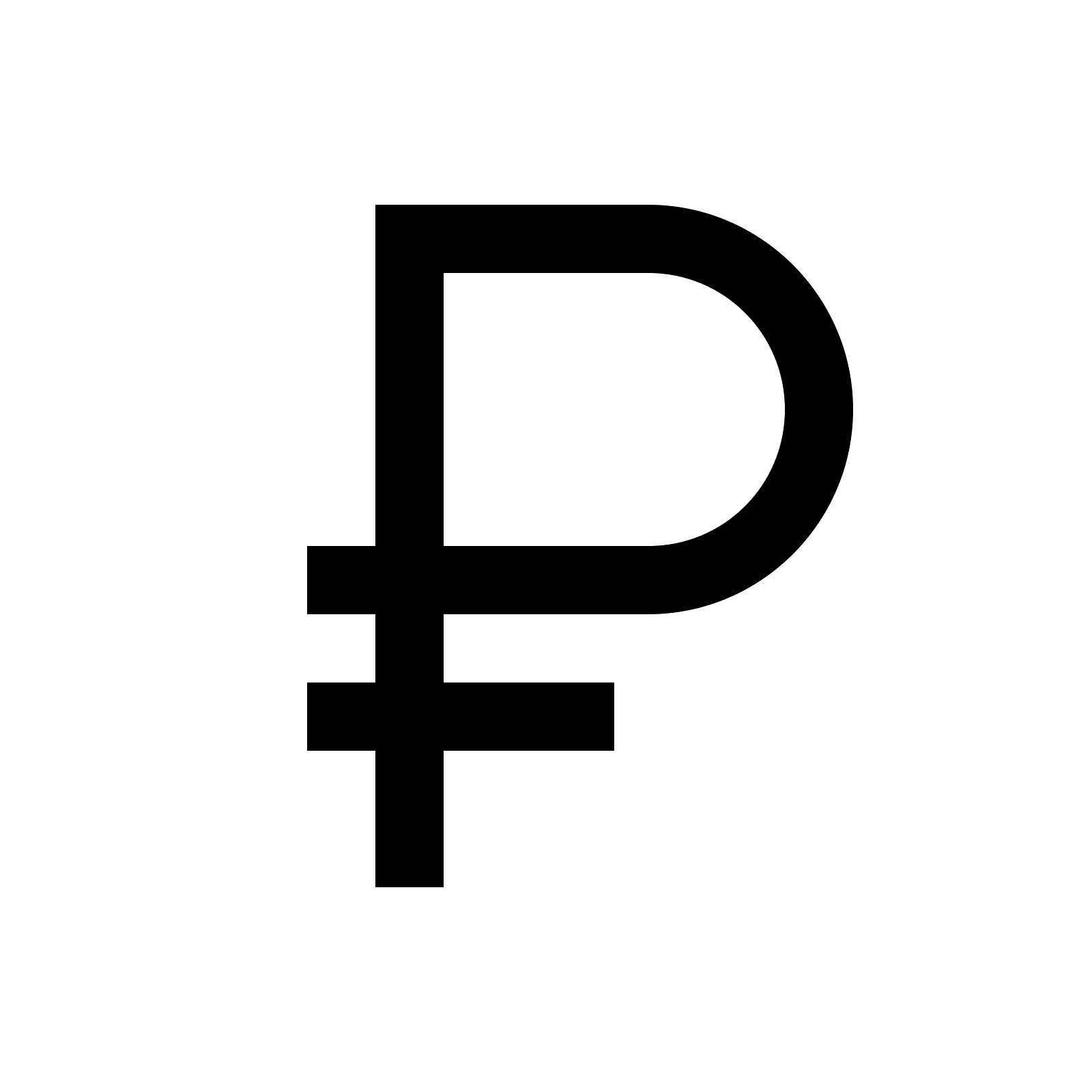 Специалист отдела по поддержке пользователей 
22 года
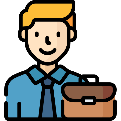 Техник по
защите информации
19 лет
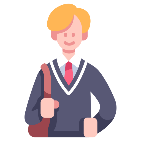 110000
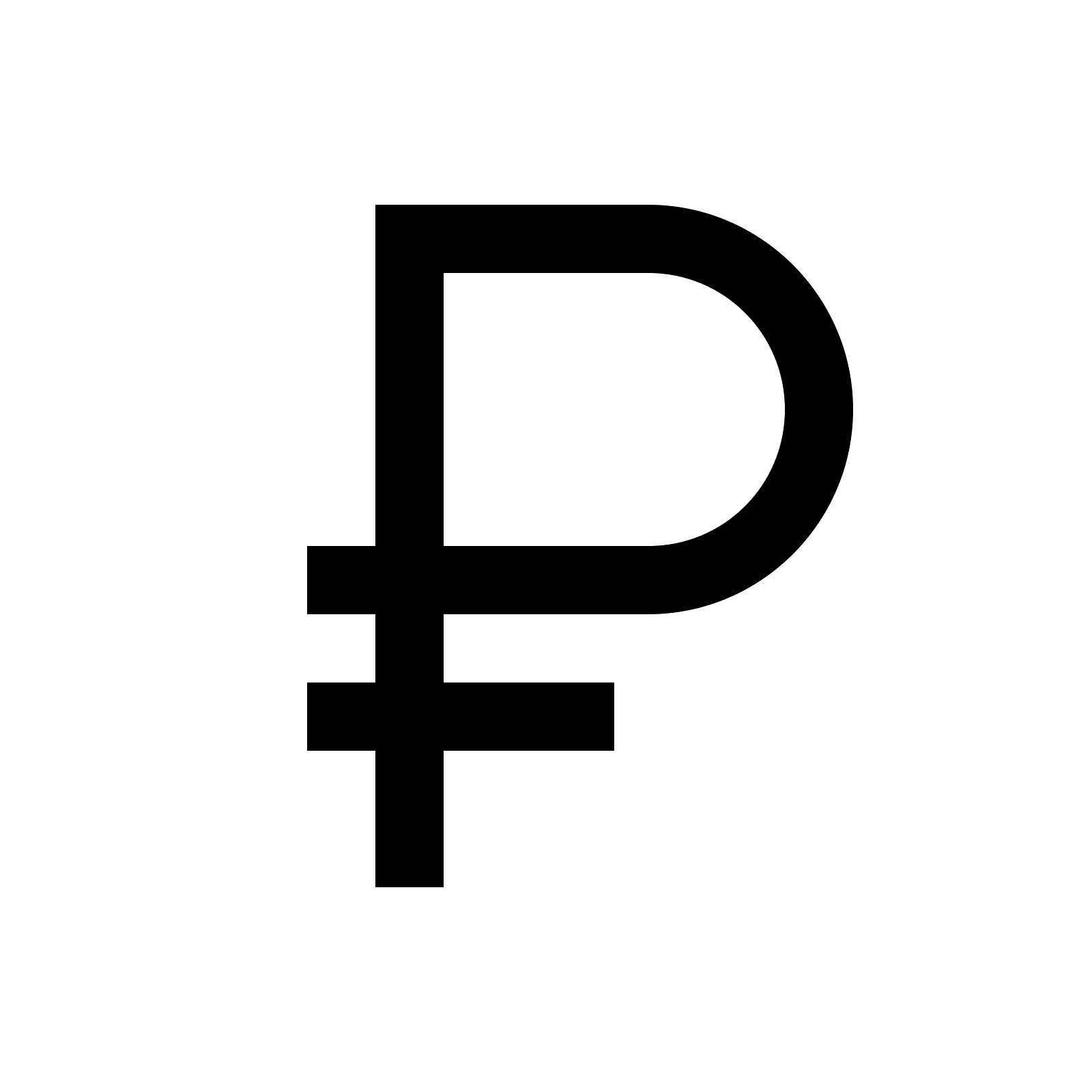 90000 - 100000
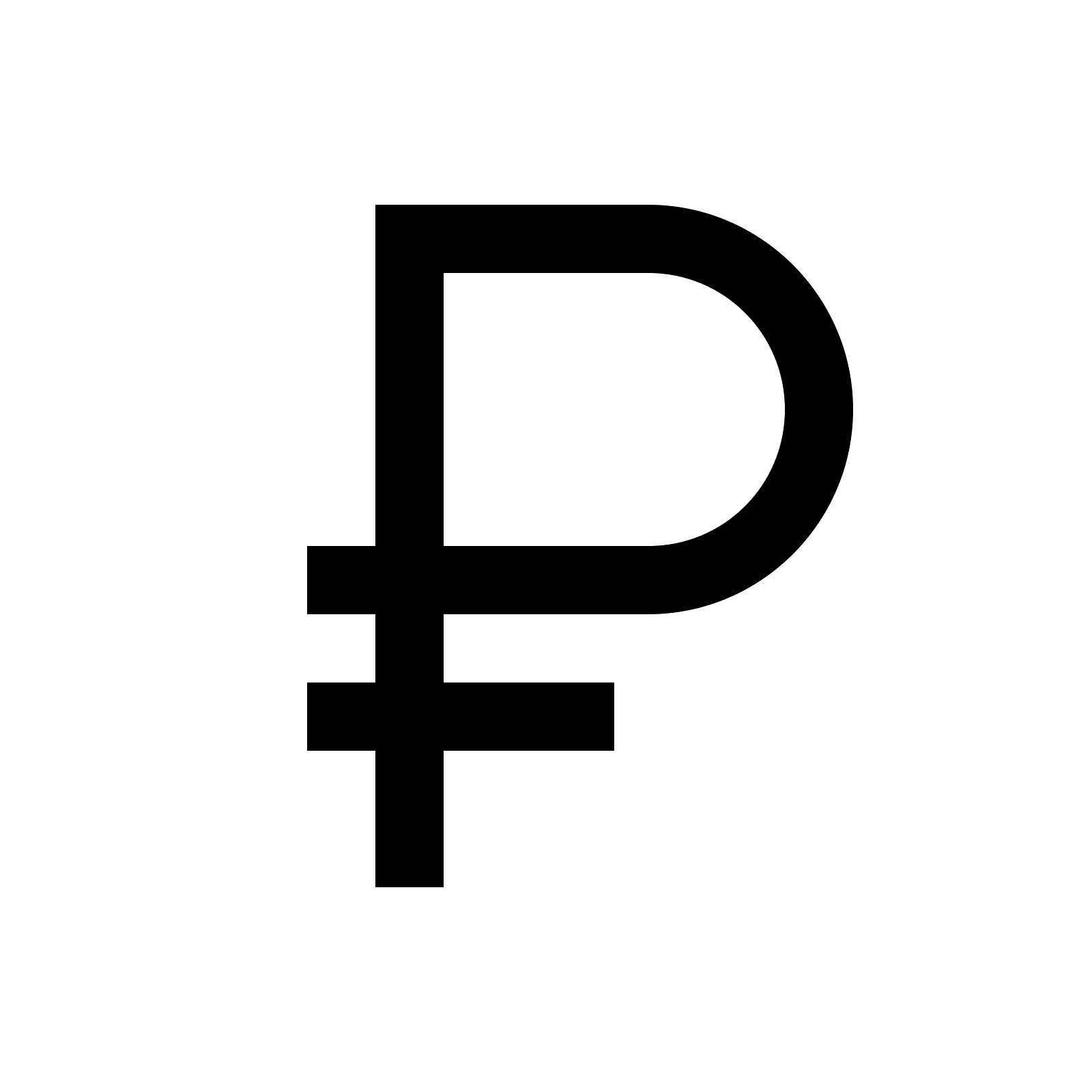 Студент
16 лет
3 г. 10 мес.
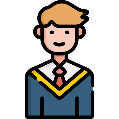 60000 - 80000
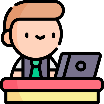 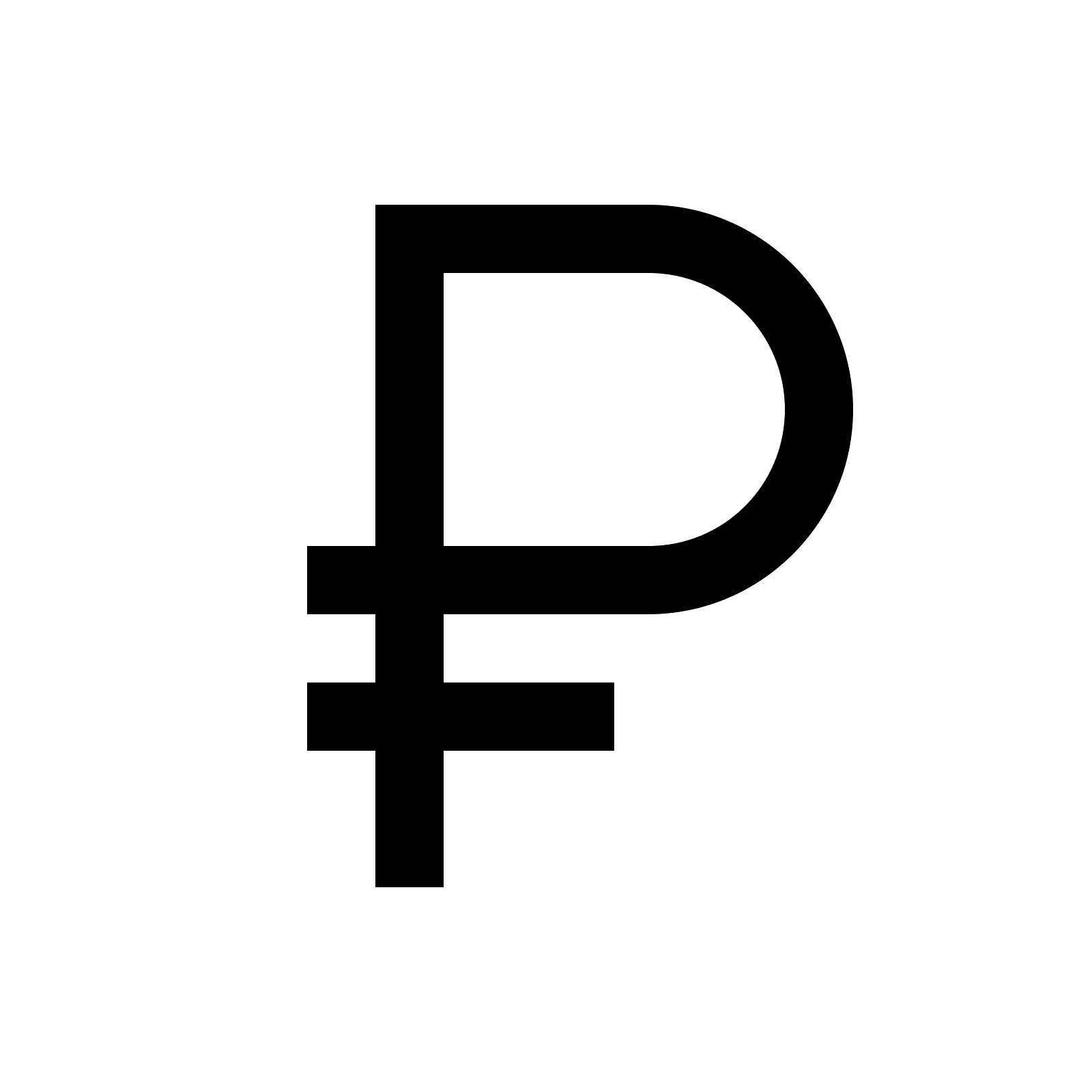 ГПОУ ТО «Тульский государственный технологический колледж»
г. Тула, ул. 7-ой Полюсный проезд, д. 16
+7(4872)39-19-00
https://www.tgtk-tula.ru
30000 - 50000
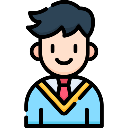 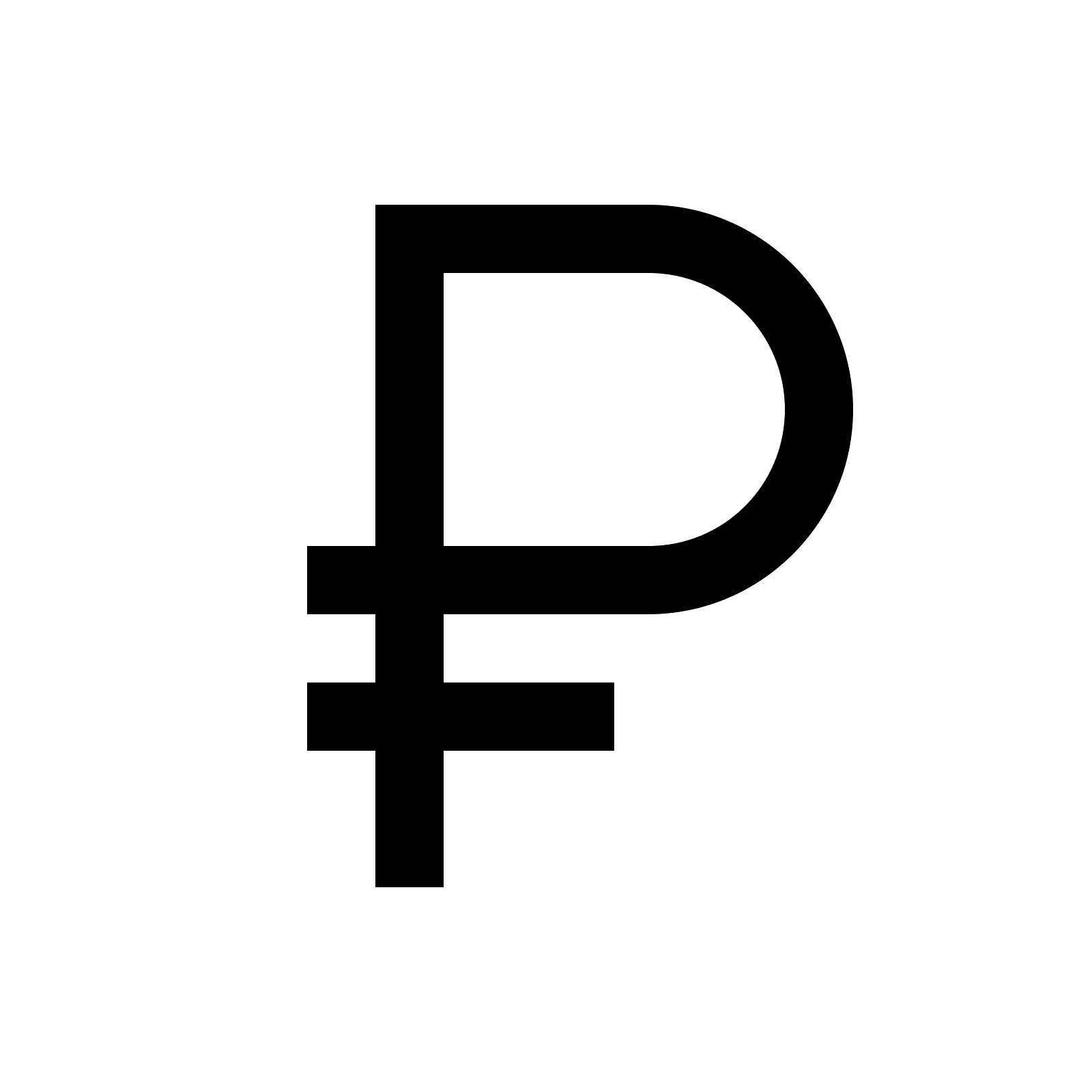 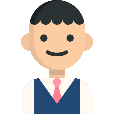 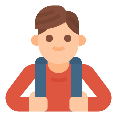 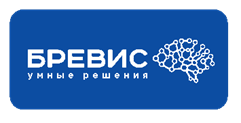 ПОЧЕМУ ВЫБИРАЮТ ПРОФЕССИОНАЛИТЕТ
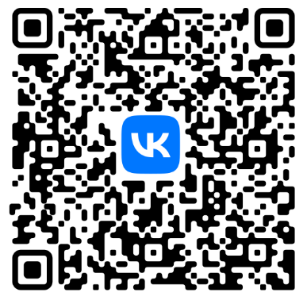 После окончания
обучения ты получишь
Ведущий системный интегратор в сфере снабжения высокотехнологичным оборудованием государственных и корпоративных заказчиков, построения систем безопасности, автоматизации, создания веб-приложений и мультимедиа-решений
Предоставляет профессиональные эффективные и рациональные решения в области информационных технологий и безопасности, тем самым способствуют  повышению комфорта и благосостояния граждан и росту национальной экономики.
Практикоориентированное обучение на современном оборудовании
Диплом с присвоением квалификации «Техник по защите информации»
Работа на современном оборудовании с прикладным программным обеспечением